ANGLIA
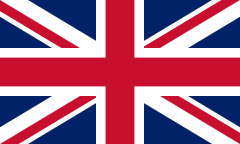 www.freepik.pl
www.wikipedia.pl
www.kawarniany.pl
London Eye
London Bridge
www.budowle.pl
www.skyscaner.pl
Stonehenge
www.getyorguide.pl
Buckingham Palace
Big Ben
www.london-forever.com
Tower of London
www.turystyka.pl
www.getyourgiude.pl
Warwick Castle
www.naszeszlaki.pl
British museum
Windsor
www.wikipedia.pl
www.getyourguide.pl
Oksford